সবাইকে শুভেচ্ছা
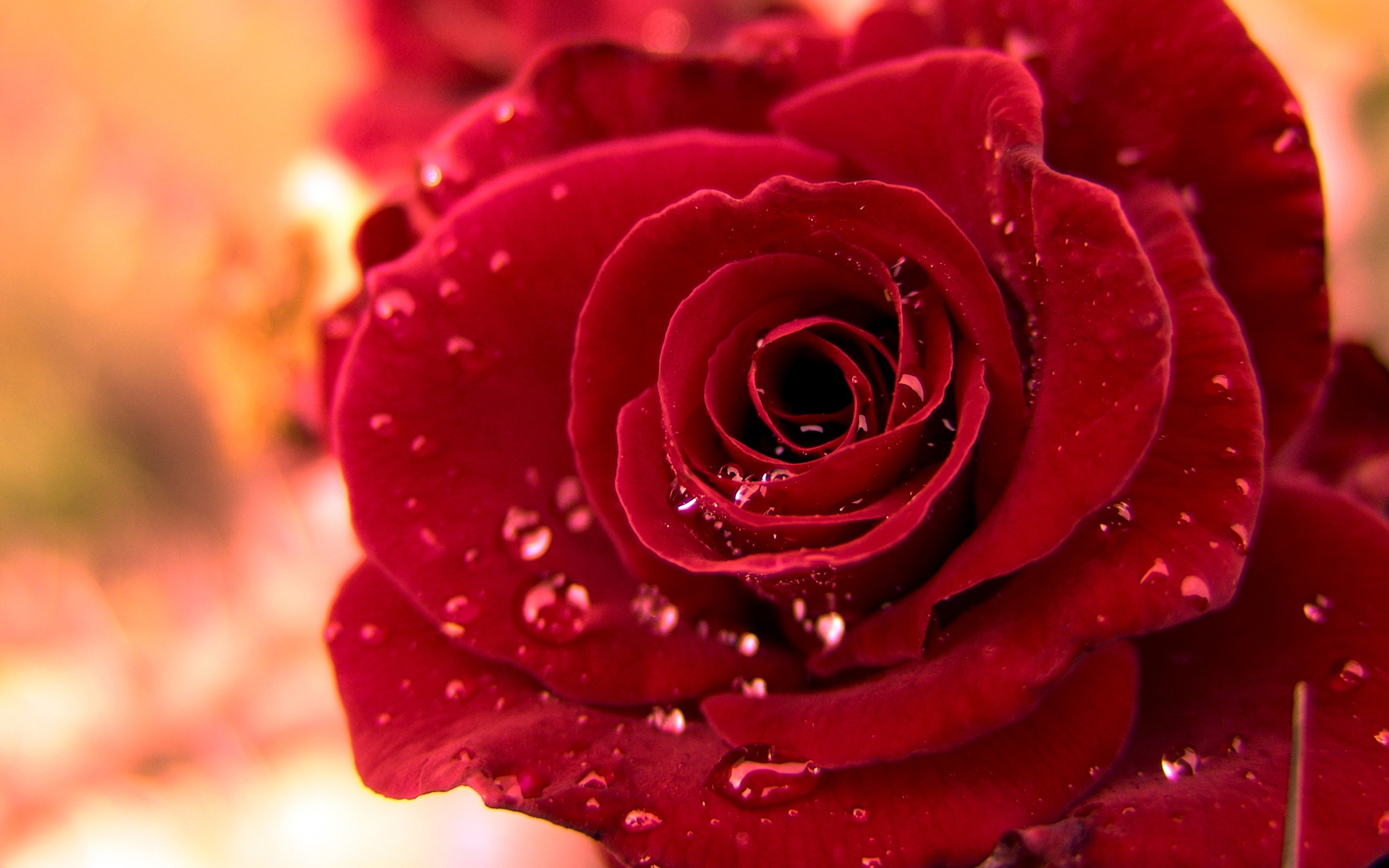 শিক্ষক পরিচিতি
মোহাম্মদ আব্দুল হামিদ
সহকারী শিক্ষক 
আল এমদাদ উচ্চ বিদ্যালয়,চন্দরপুর
মোবাইল:০১৭১৬০৬৬১০৮
Email:hanifmaria11@gmail.com
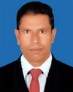 [Speaker Notes: প]
শ্রেণীঃ ৬ষ্ঠবিষয়ঃ বাংলা ২য় পত্রছাত্র- ছাত্রীরঃসংখ্যা- ৪৫উপস্থিতঃ 4০সময়ঃ ৫0 মিনিট তারিখঃ o5-09-২০21
পাঠের নামঃ
দ্বিরুক্ত শব্দ
এই পাঠ শেষে শিক্ষার্থীরা ...
১। দ্বিরুক্ত শব্দ কী তা বলতে পারবে।
২। দ্বিরুক্ত শব্দ গঠন করার নিয়ম জানতে পারবে।
৩।পারিভাষিক শব্দ সমন্ধে জানতে পাবে।
দ্বিরুক্ত শব্দ কী?
একটি শব্দ একবার উচ্চরিত হলে শব্দটি যে অর্থ প্রকাশ করে তা দুইবার উচ্চারণ করলে অর্থ পরিবর্তিত হয় আর এ ধরণের শব্দকে দ্বিরুক্ত শব্দ বলে।
কয়েকটি দ্বিরুক্ত শব্দ লক্ষ্য কর
গাড়ি গাড়ি,হাড়িঁ হাড়িঁ,সাদা সাদা
বহুত্ববাচক
সংযোগ
চোখে –চোখে,পিঠে-পিঠে,হাতে-হাতে
যেথে যেথে,বলতে বলতে
ক্রিয়ার অসম্পূর্ণতা
পরস্পর সম্পর্ক বুঝাতে
গলাগলি,মুখোমুখি,খোলাখূলি
ইত্যাদি অর্থে
কাপড়চোপড়,জলটল
একক কাজ
বিভিন্ন অর্থে কয়েকটি দ্বিরুক্ত শব্দ লিখ 
বহুত্ববাচক, সংযোগ, ক্রিয়ার অসম্পূর্ণতা
পরস্পর সম্পর্ক বুঝাতে, ইত্যাদি অর্থে
পারিভাষিক শব্দ কী?
বিশেষ অর্থ বহন করে এমন শব্দগুলো হলো পারিভাষিক শব্দ ।
কয়েকটি পারিভাষিক শব্দ লক্ষ্য কর
Adviser
উপদেষ্ঠা
Affidavit
হলফনামা
Agent
প্রতিনিধি
Air
আকাশ
বিমানবন্দর
Airport
ভাতা
Allowance
বিশ্লেষন
Analysis
বিতর্ক
Debate
গণতন্ত্র
Democracy
নকশা
Desing
পদমর্যাদা
Designation
Diplomat
কূটনীতিক
Director
পরিচালক
Donor
দাতা
Duplicate
অনুলিপি
জোড়ায় কাজ
কয়েকটি পারিভাষিক শব্দ লিখ
Affidavit
 Adviser
Allowance
Democracy
Duplicate
Designation
বাড়ির কাজ
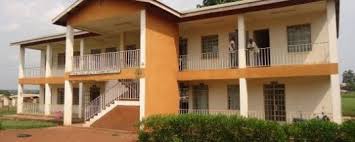 কয়েকটি পারিভাষিক শব্দ লিখ
প্রত্যেকে ১০টি করে পারিভাষিক শব্দ  নিজ নিজ খাতায় লিখে আনবে।
ধন্যবাদ সবাইকে
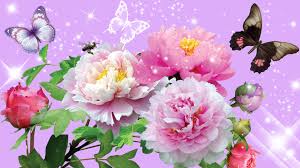